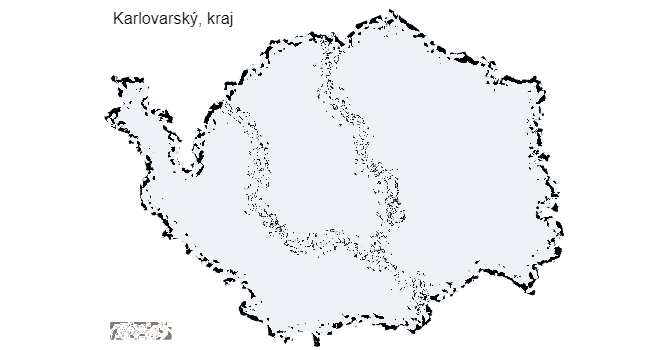 KONFERENCE
Karlovy Vary
7.6.2022
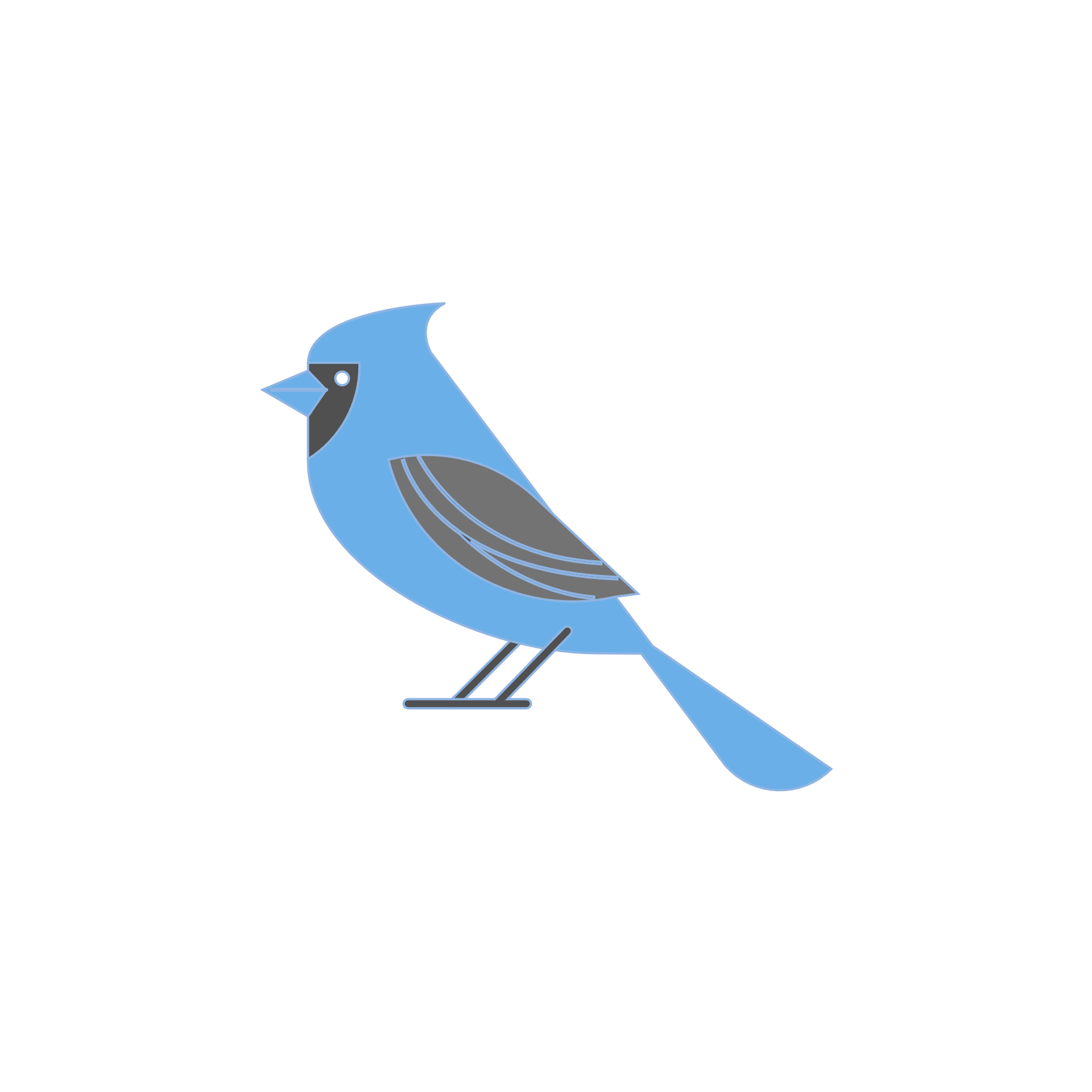 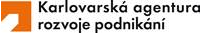 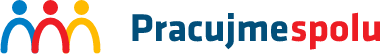 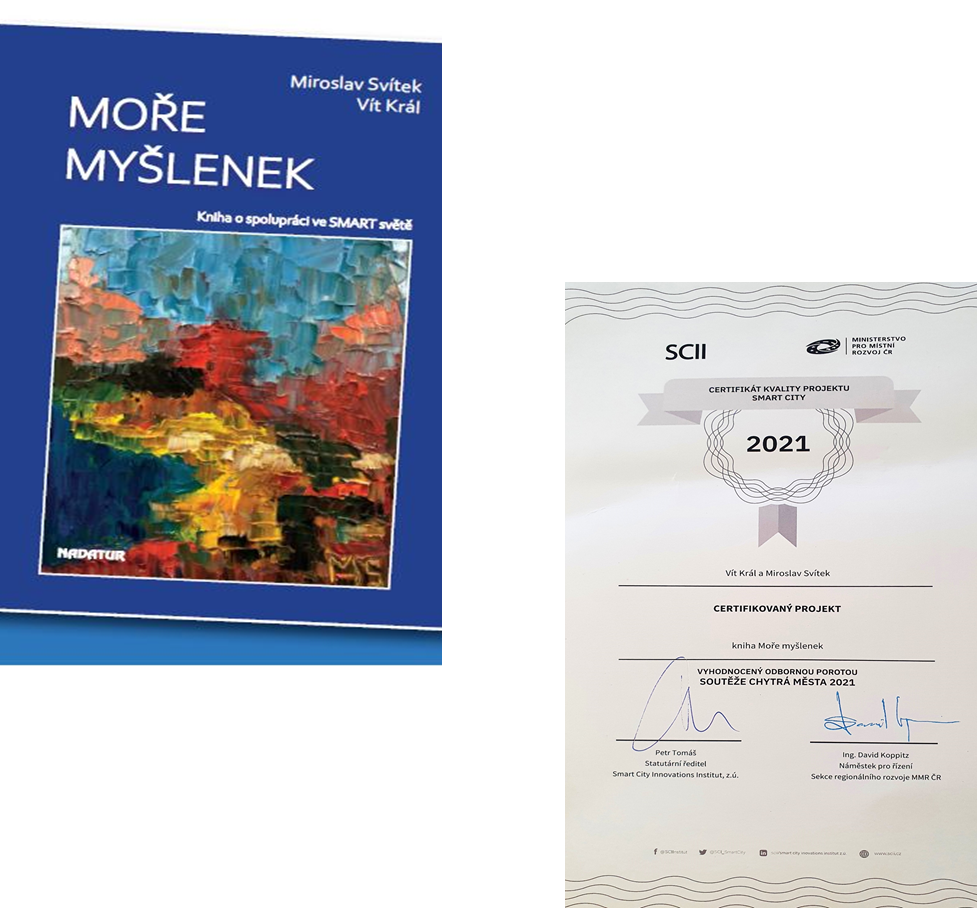 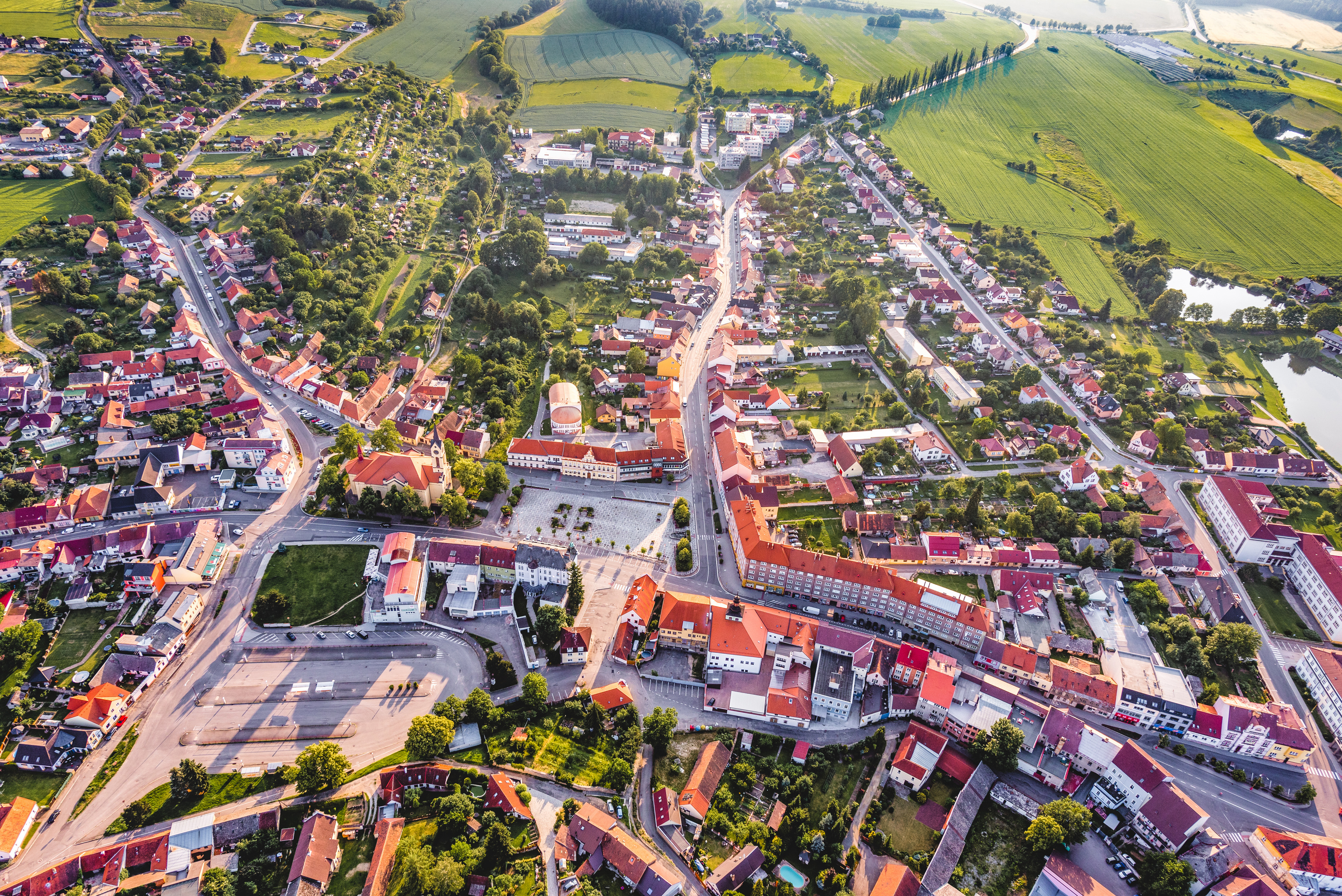 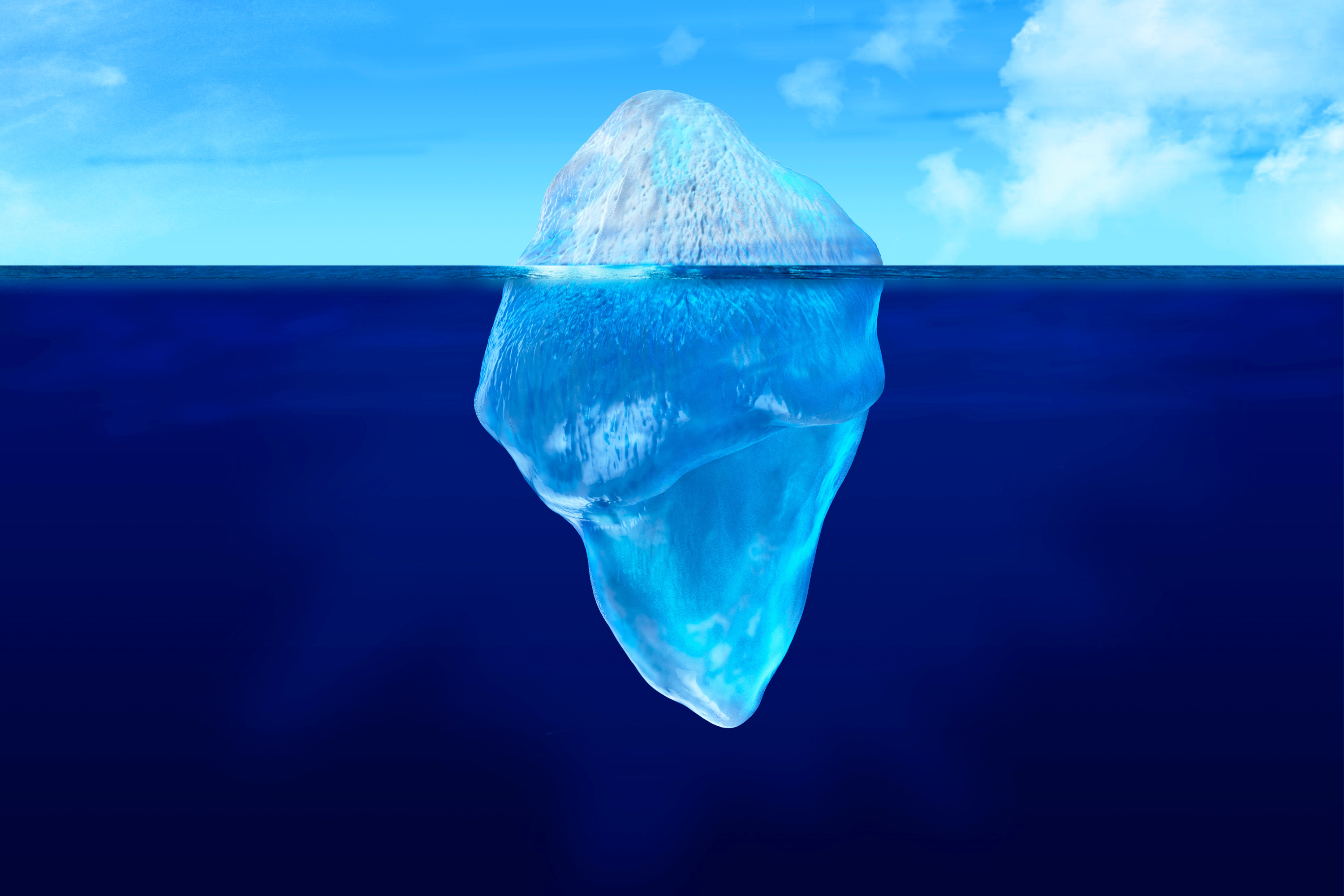 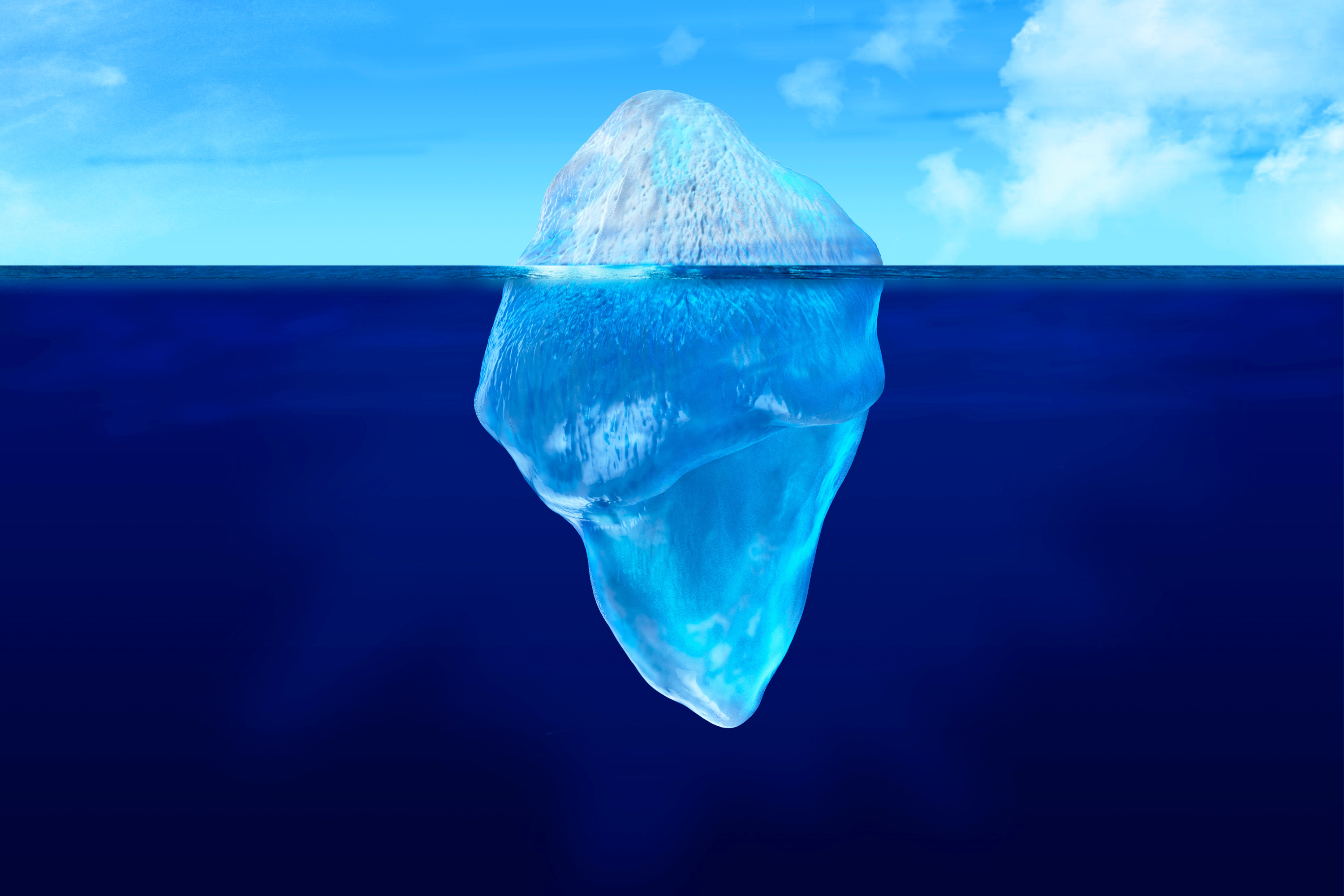 Chytrá lavička
Selský rozum
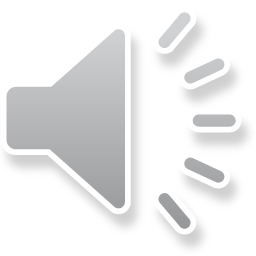 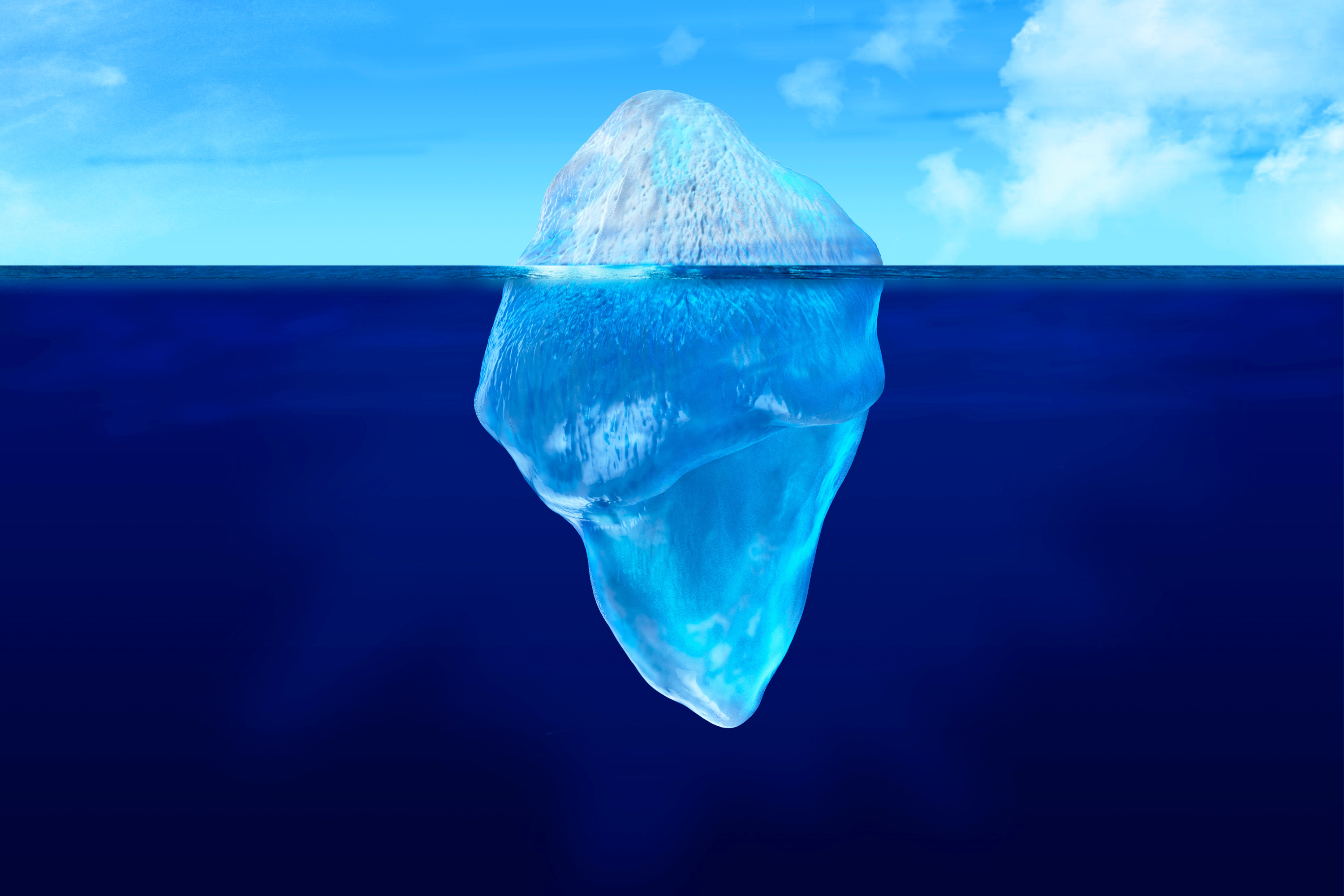 Vize
Data
Strategické plánování
Inovace
Vztahy
Technologie
Obchodní modely
Produkty
Služby
Procesy
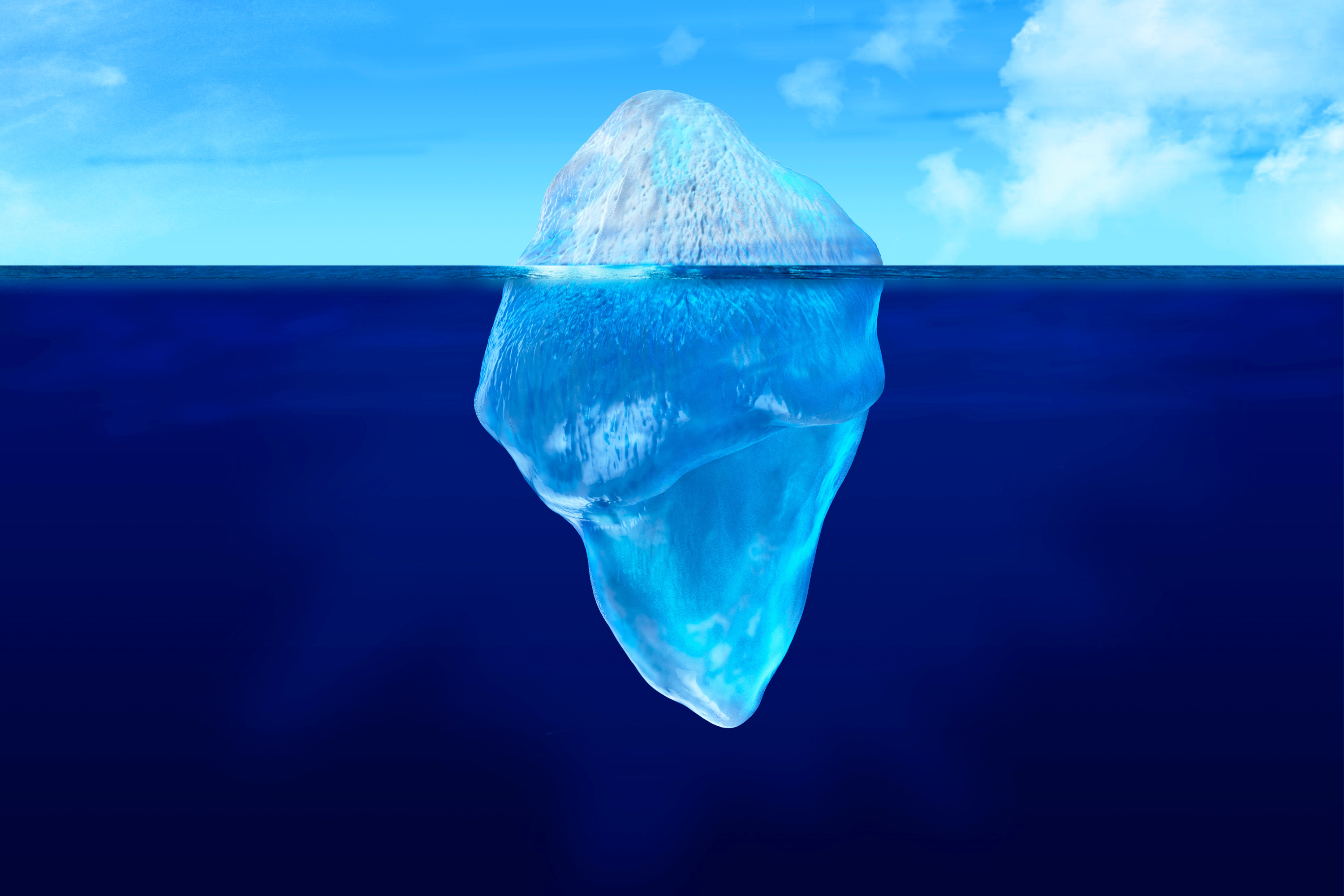 Strategie SMART
Strategie doprava a veřejný prostor
Strategie městské zeleně
Strategie kultura, sport, cestovní ruch
Strategie tepelného hospodářství
Strategie  podnikání, podnikatelský park
Energetický management
Strategie odpadového hospodářství
SUMP Up pro města do 50000
Strategie  podpory aktivní mobility
Strategie  bezpečnosti prochodce a seniory
Strategie  smršťování měst
Mezinárodní projekty
Územní plánování a strategie města
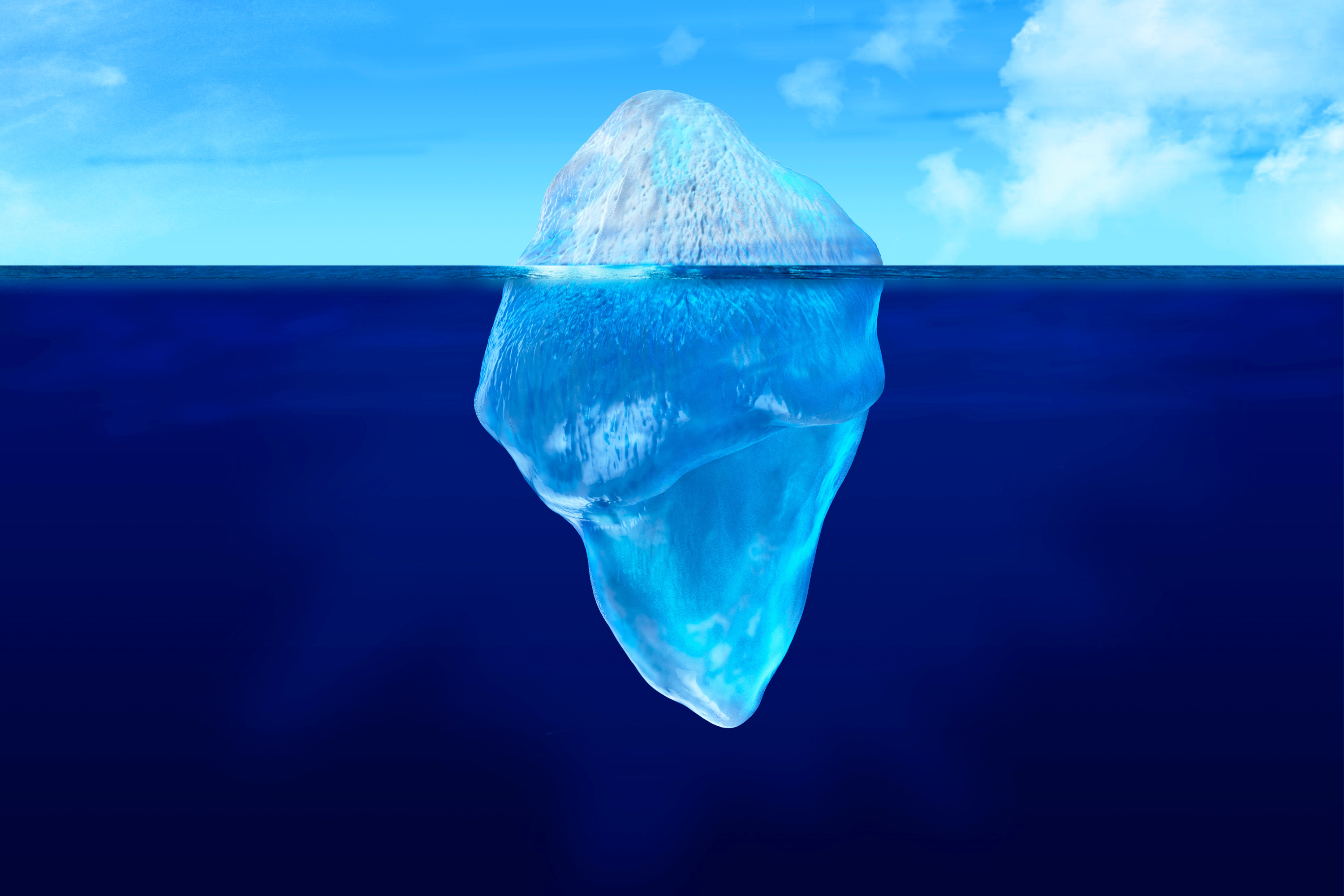 Pozemky  pro bydlení
Multimodální uzel
Podnikatelský park
Flowbox
Cyklostezka
Půjčovna elektrokol
Změna palivové základny
Data
Support
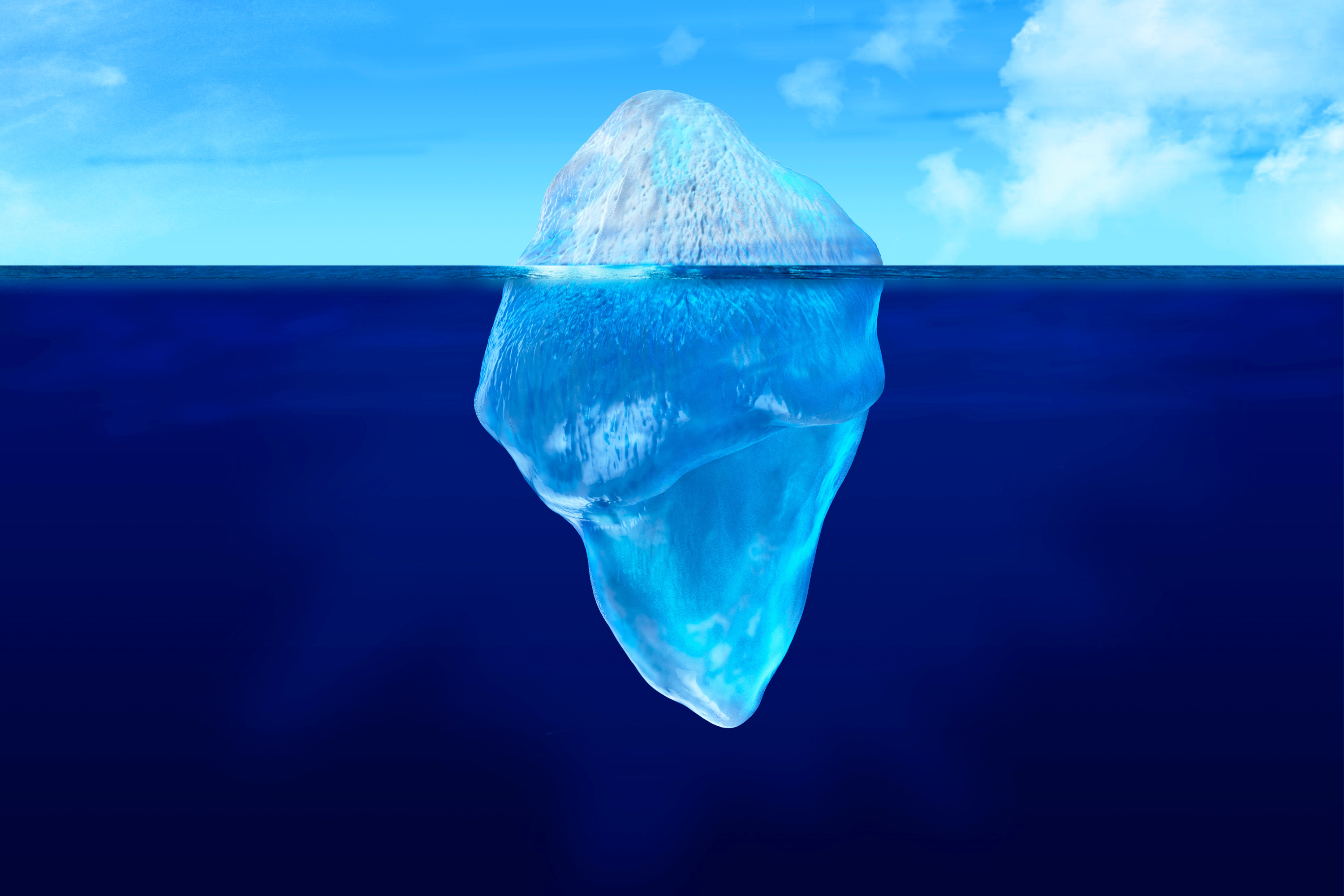 Neinvestiční projekty obcí a měst, 
jsou ve skutečnosti tou největší investicí
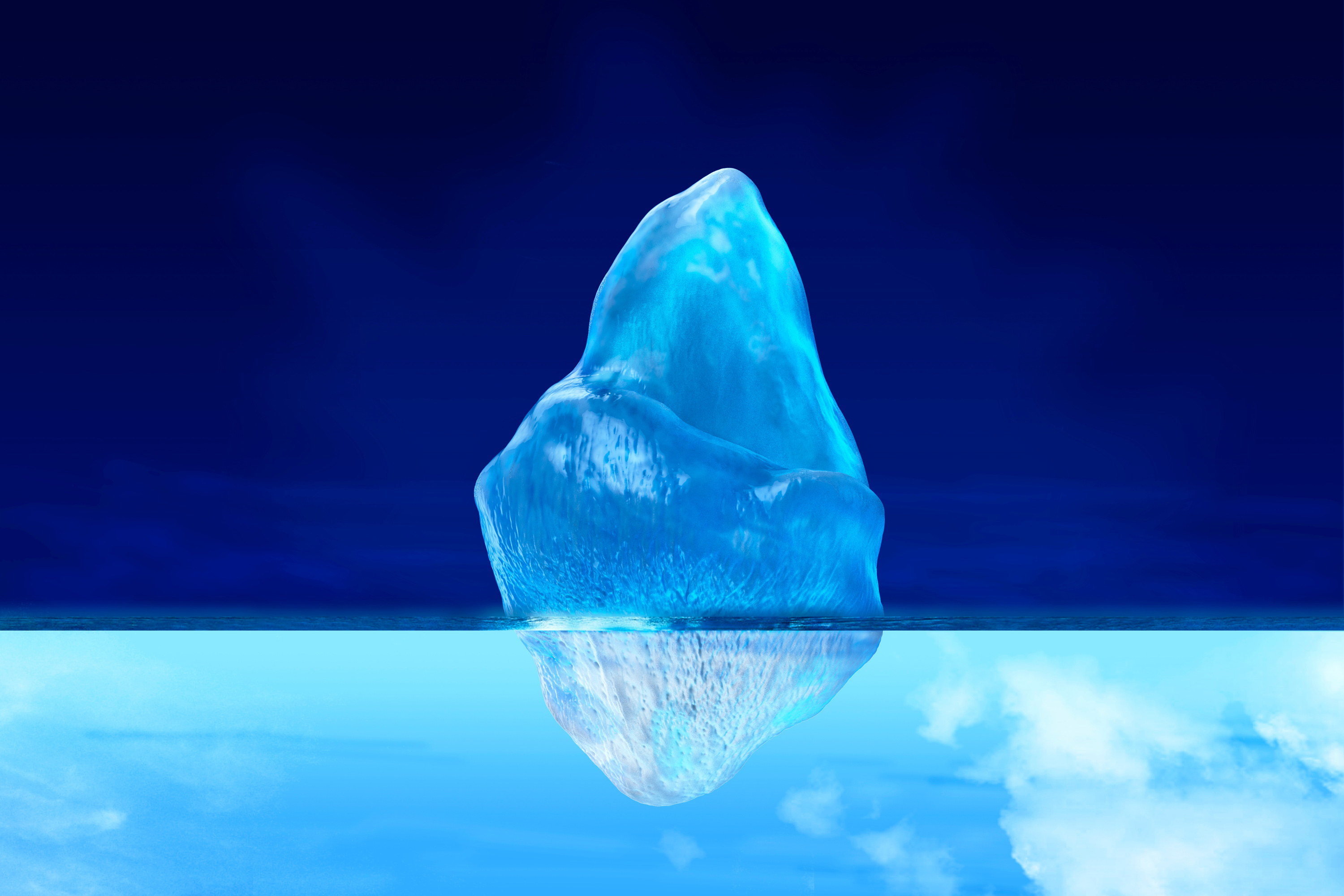 Děkuji za Vaši pozornost

Vít Král
mobil: +420 7750292951                                                                         email: kral@zivemilevsko.cz
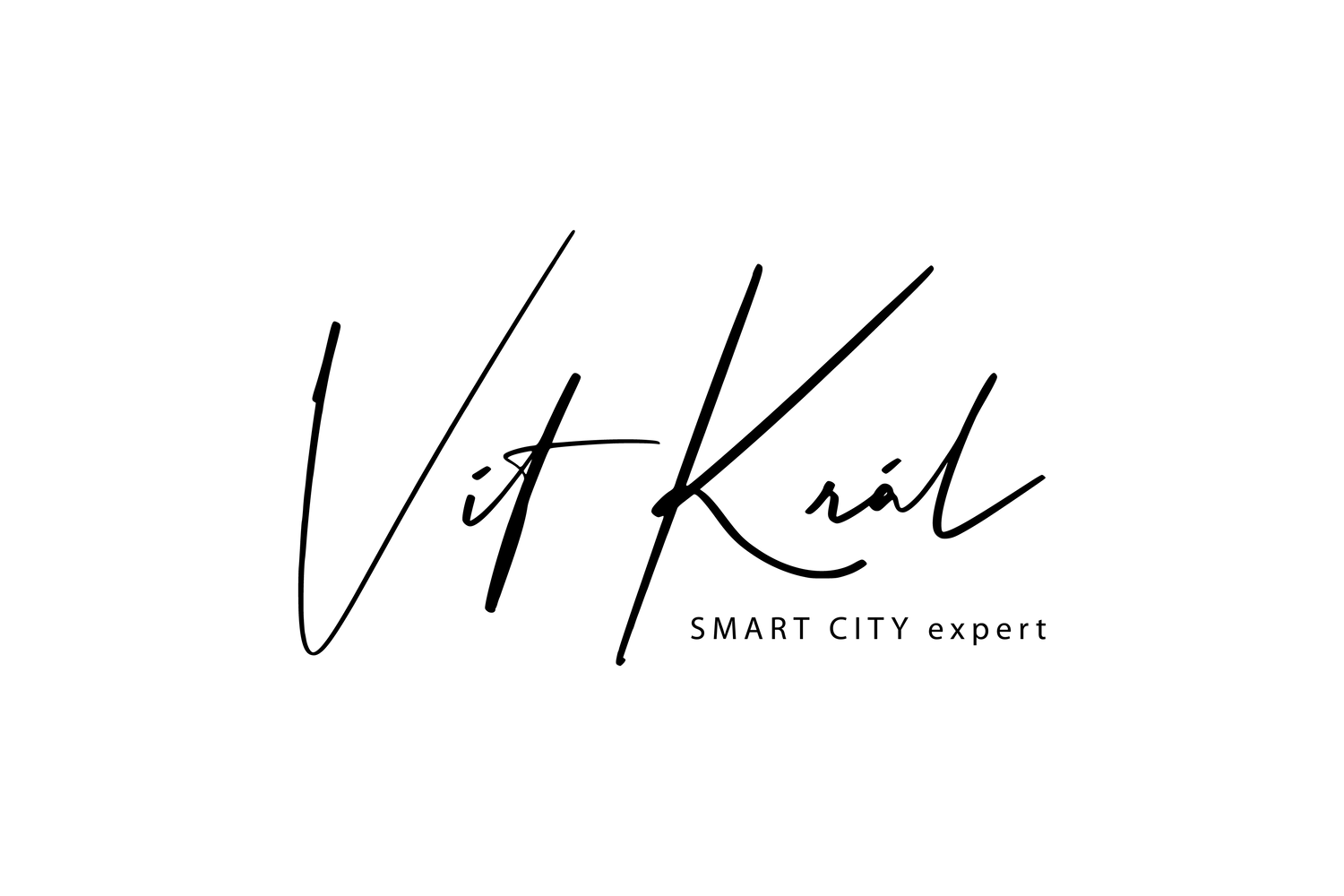 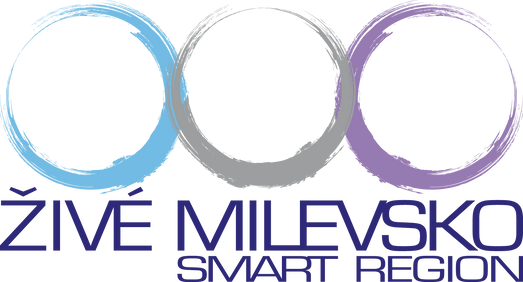